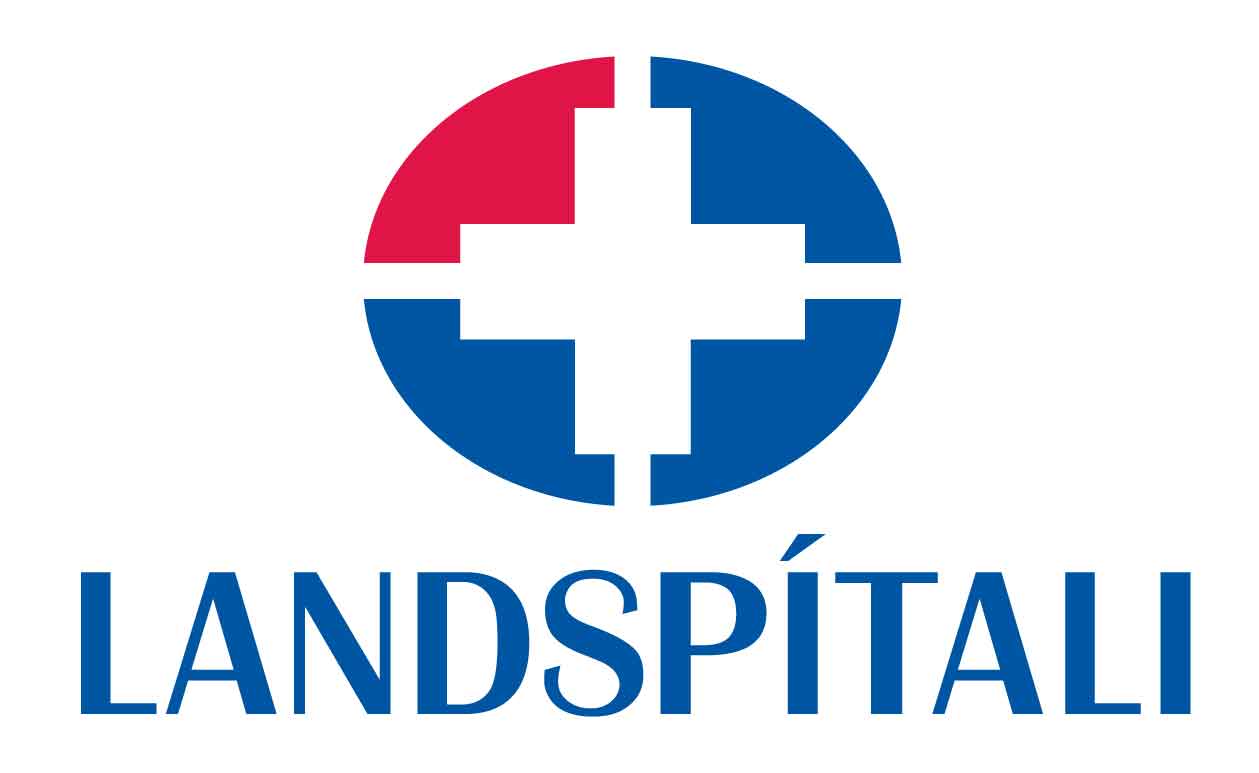 Sending Tilvísana og beiðna úr Heilsugátt
Markhópur: Þeir sem þurfa að senda tilvísun/beiðni um ákv.meðferð/þjónustu
1
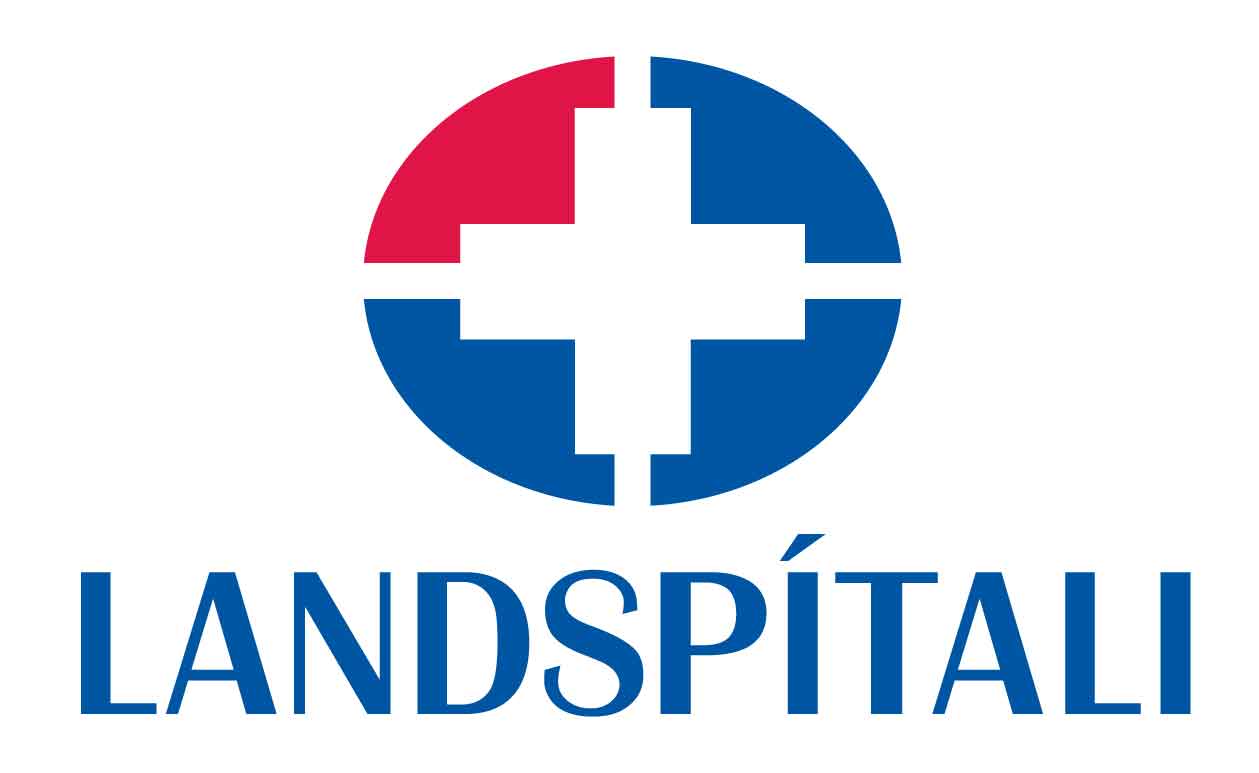 Að senda tilvísun/beiðni úr Heilsugátt
Veljið sjúkling
Veljið hnappinn „Tilvísanir“ eða „Allar aðgerðir“




)
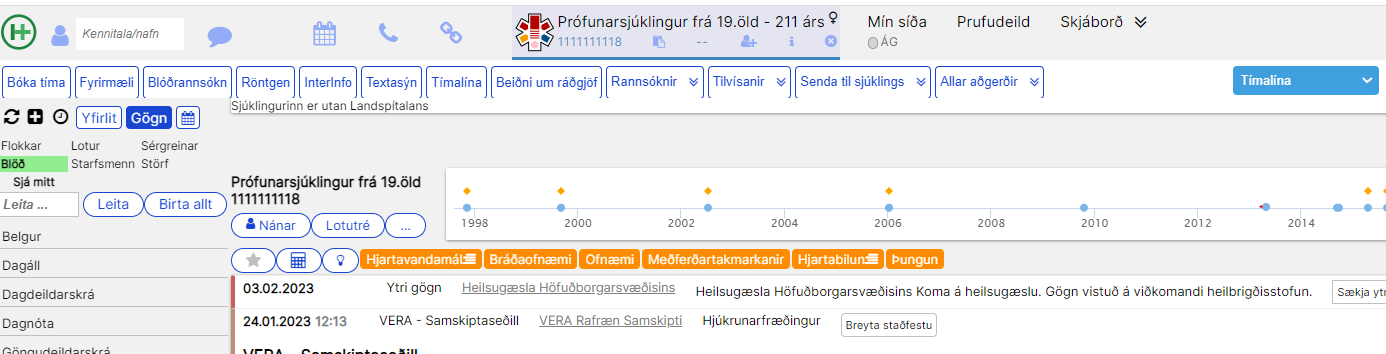 2
Gæðahandbók Landspítala: LSH-4237
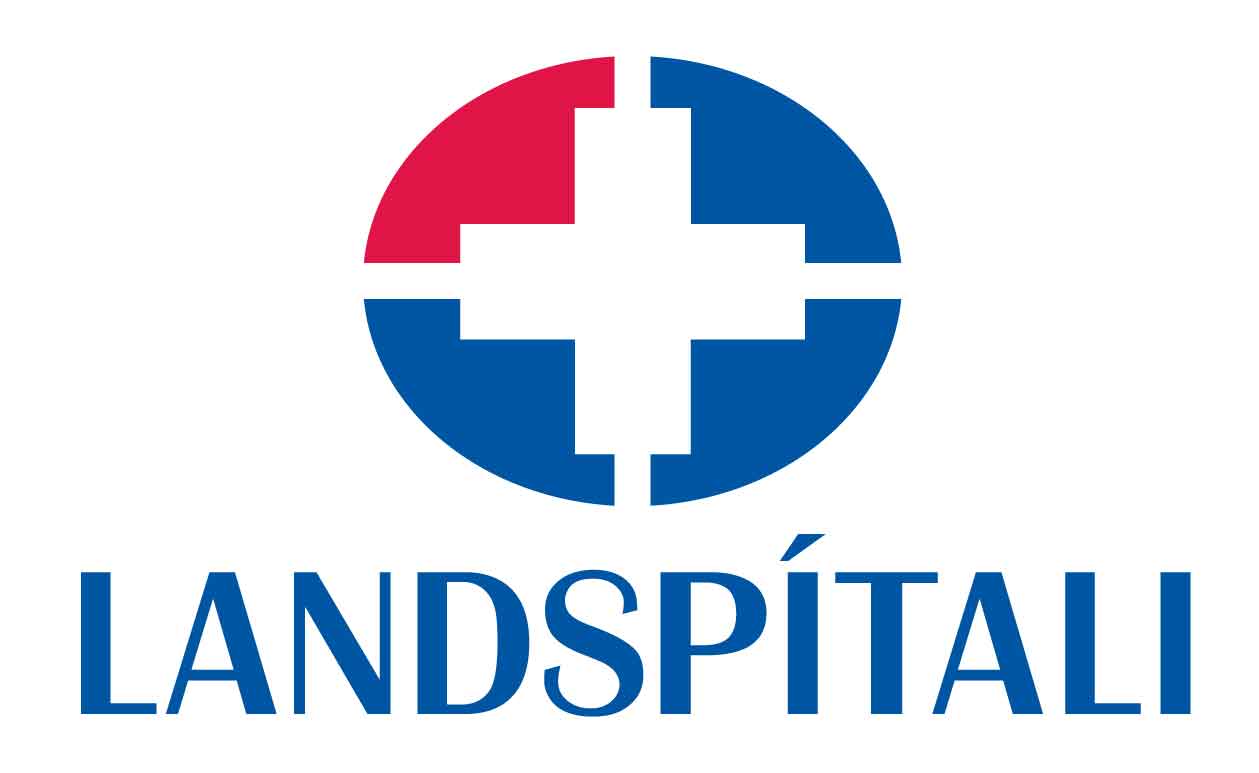 Að senda tilvísun/beiðni úr Heilsugátt -
2.
1.
1. Veljið rétta tilvísun/beiðni af listanum sem birtist
2.   Fyllið síðan út tilvísunina/beiðnina og ýtið á senda
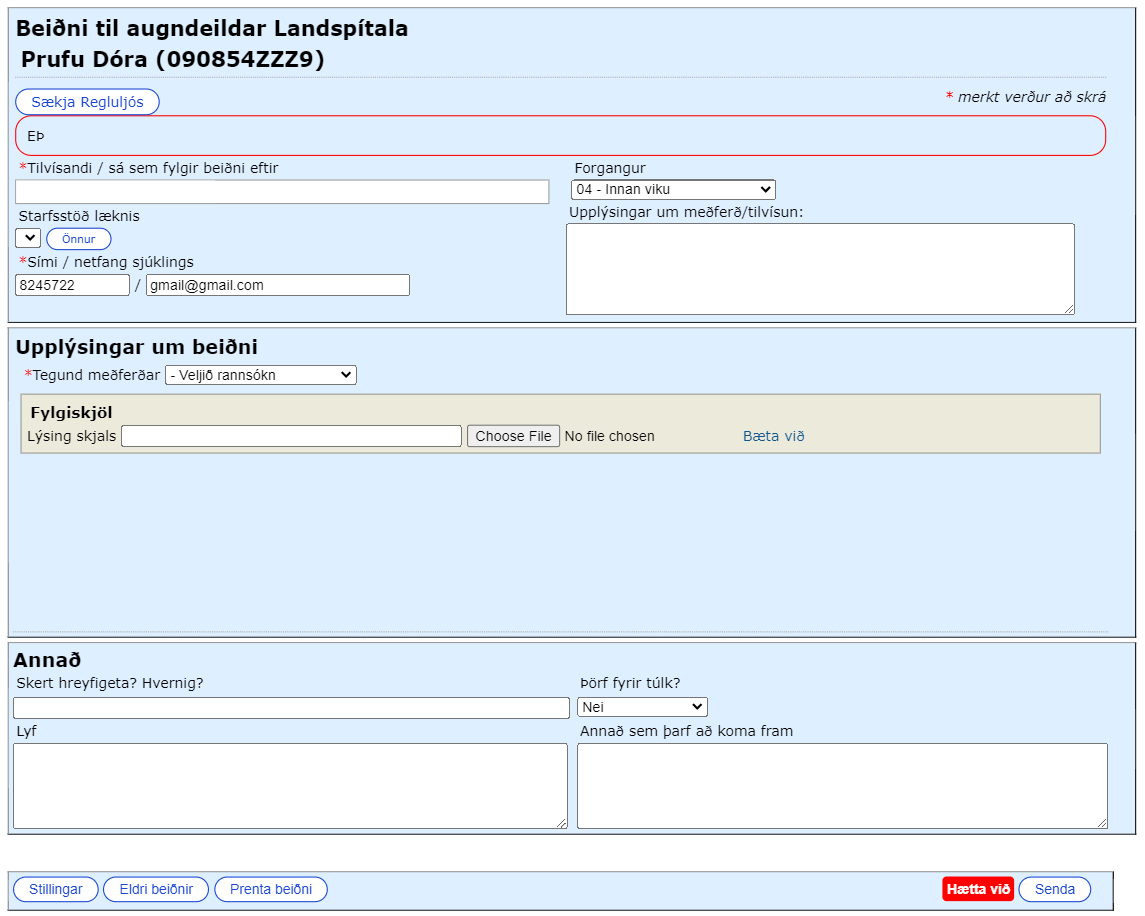 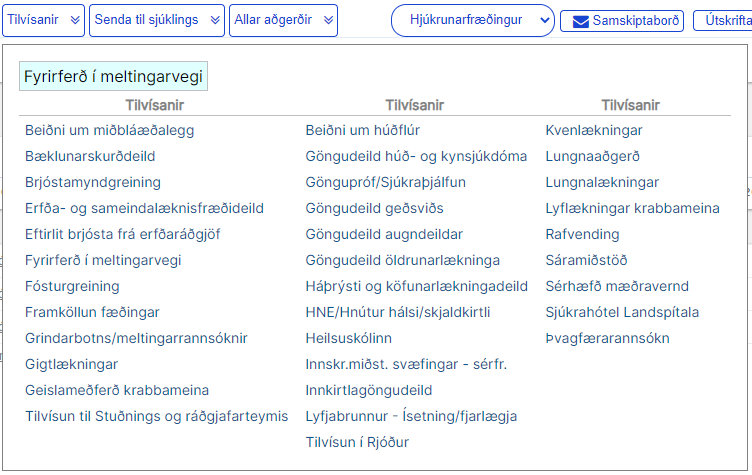 3
Gæðahandbók Landspítala: LSH-4237
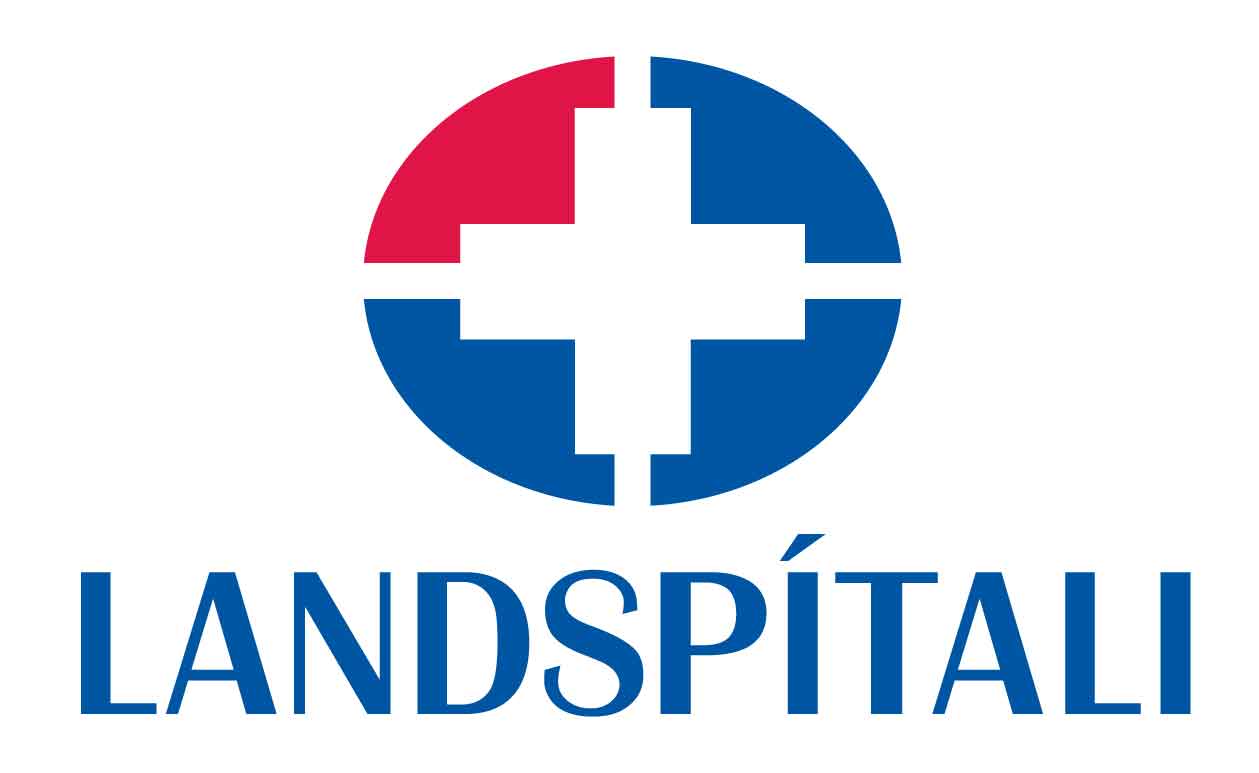 Tilvísunin/beiðnin birtist í Tímalínu sjúklings
4
Gæðahandbók Landspítala: LSH-4237
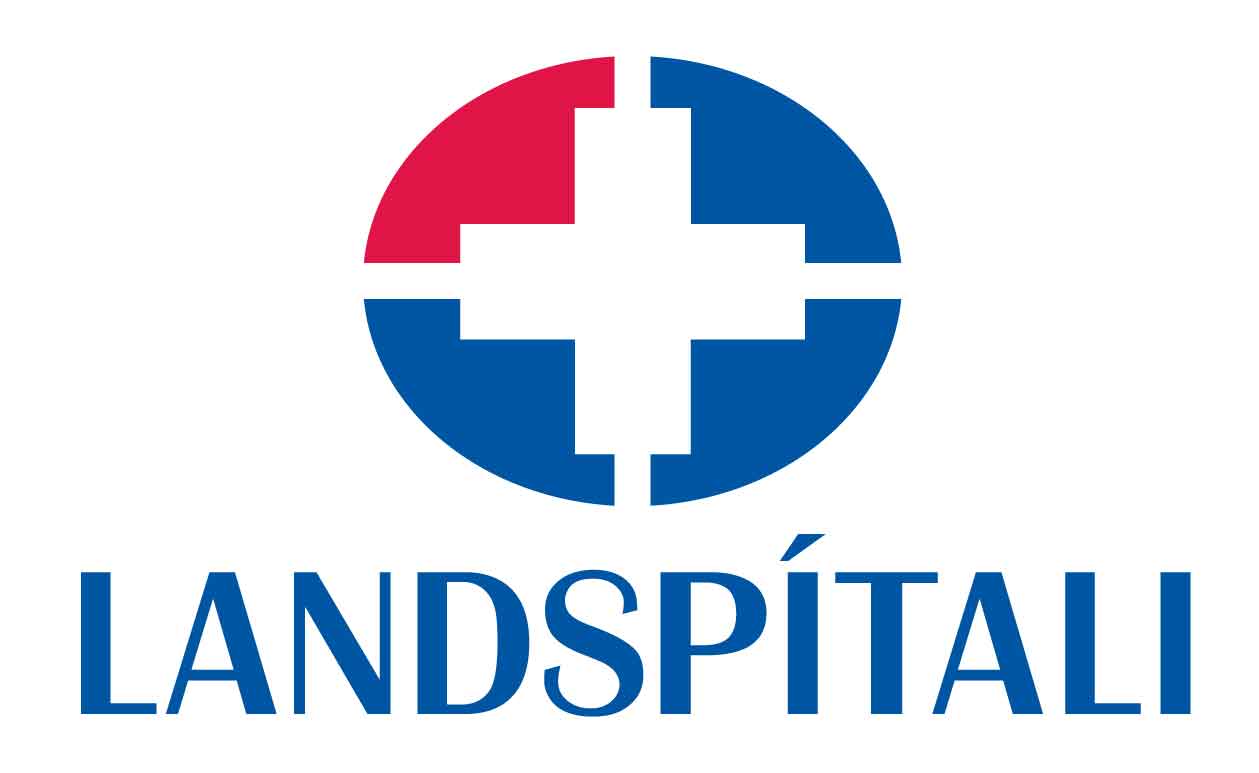 Hvað gerist Sögumegin?
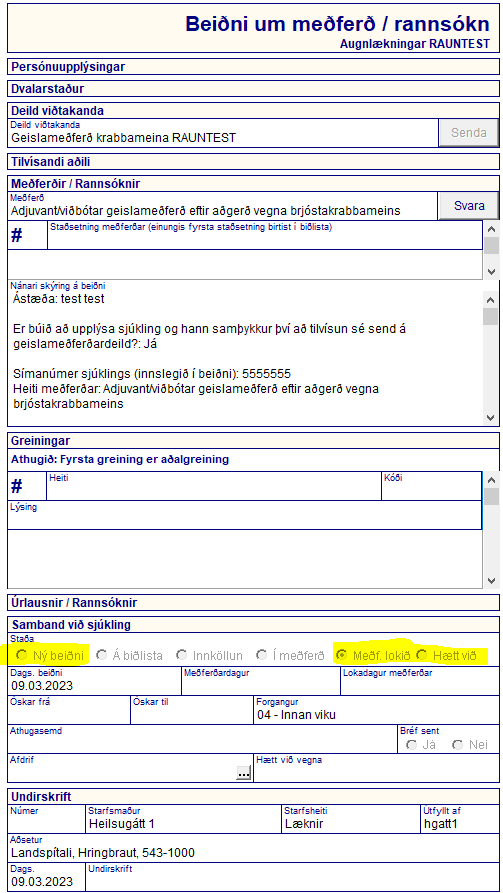 Þegar beiðni/tilvísun er búin til í Heilsugátt verður blaðið „Beiðni um meðferð/rannsókn“ til í Sögunni og birtist undir Samskipti í Sögutrénu
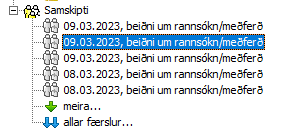 5
Gæðahandbók Landspítala: LSH-4237
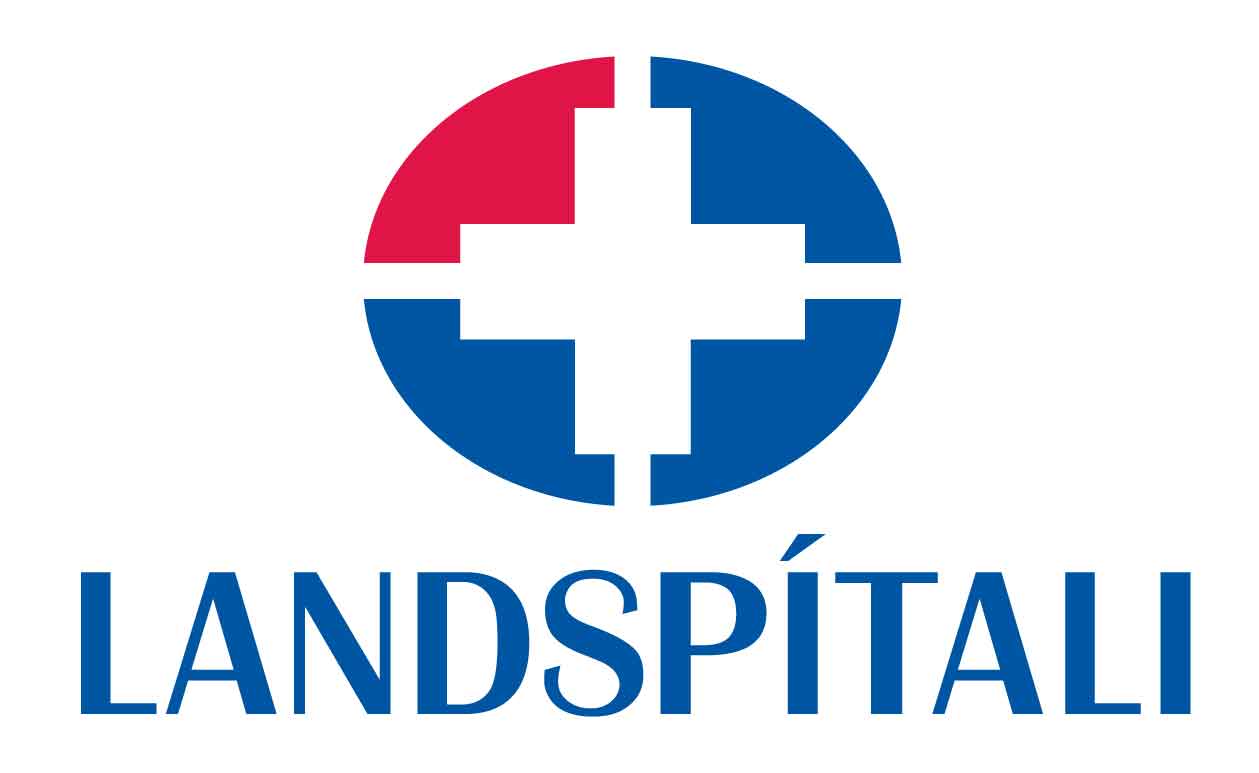 Hvað verður um tilvísunina/beiðnina?
Tilvísunin/beiðnin fer beint á B&T borð viðtakanda í Heilsugátt og þegar hún er móttekin og/eða afgreidd fær sendandi skilaboð í Heilsugátt um stöðu hennar
6
Gæðahandbók Landspítala: LSH-4237